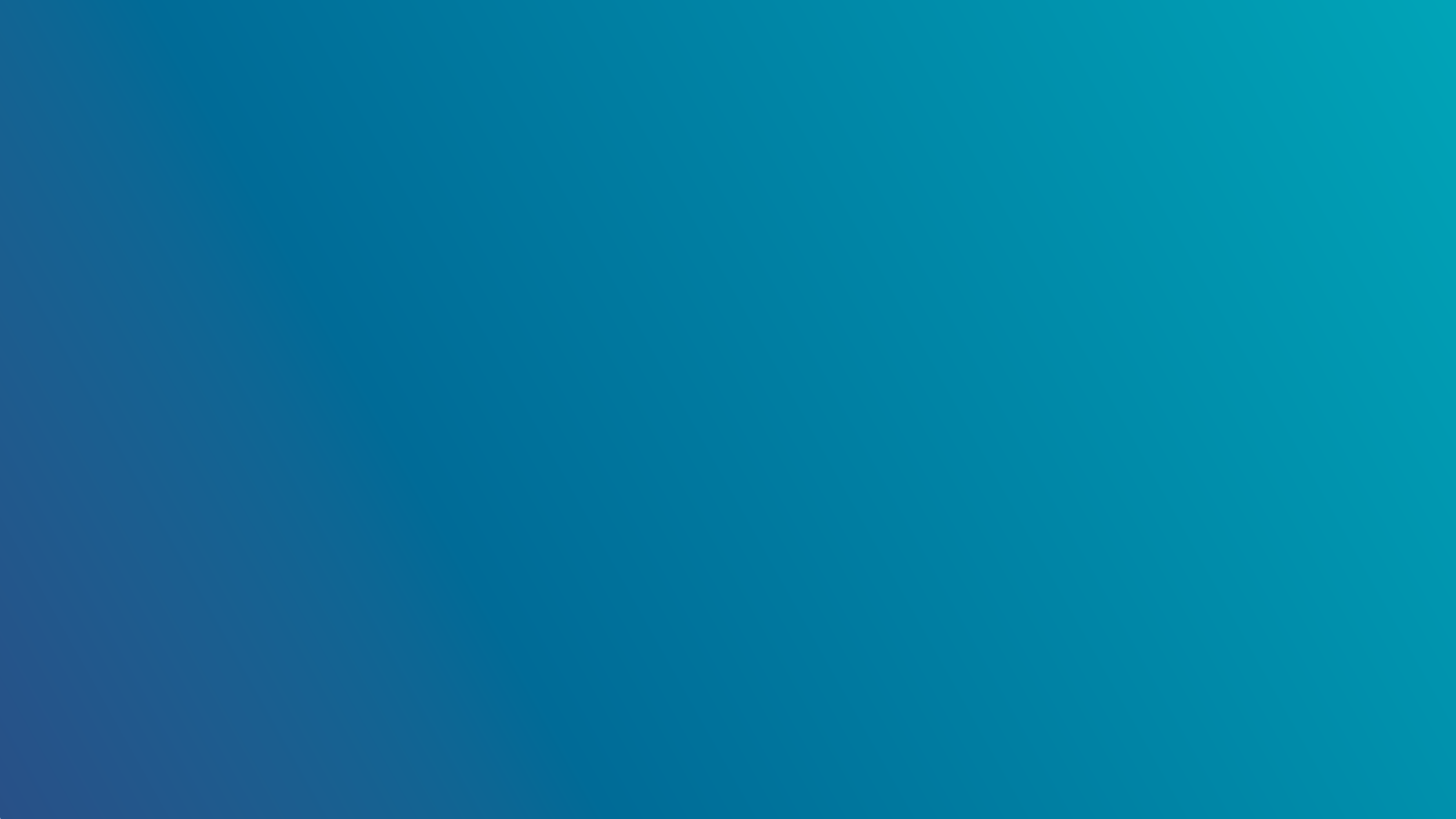 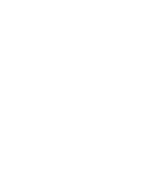 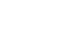 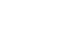 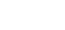 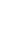 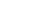 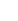 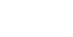 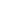 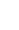 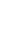 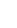 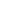 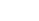 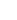 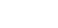 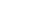 Dull mapio systemau cyfranogol ar gyfer archwilio cyflawniad addysgol yng Nghymru – myfyrdod ar theori ac ymarfer
A participatory systems mapping approach to exploring education achievement in Wales – a reflection on theory and practice
Cathrine Winding & Christian Heathcote-Elliott
29/02/24
Cydnabyddiaeth
Acknowledgements
Rydym yn ddiolchgar iawn i’r bobl ganlynol a gyfrannodd at ddatblygu’r map systemau:

Cyfranogwyr yn y gweithdai
Catrin Lyddon a Troy Wey am gefnogi’r gweithdai
Gweithwyr ieuenctid yng Nghynghorau Bwrdeistref Sirol Conwy a Thorfaen a arweiniodd y gweithdai plant a phobl ifanc
Aelodau o Fwrdd y Prosiect Bwlch cyrhaeddiad addysgol ac iechyd – deall y system
Dr Natalie Savona, Cordis Bright
Yr Athro David Egan, ymgynghorydd addysg allanol 
Andrea Parr, yr Uned Penderfynyddion Ehangach Iechyd
We are very grateful to the following people who contributed to developing the systems map: 

Participants in the workshops 
Catrin Lyddon and Troy Wey for supporting the workshops 
Youth workers in Conwy and Torfaen County Borough Councils who led the children and young people’s workshops 
Members of the Education attainment gap and health - understanding the system Project Board 
Dr Natalie Savona, Cordis Bright 
Professor David Egan, external education consultant 
Andrea Parr, Wider Determinants of Health Unit
Public Health Wales
2
Heddiw
Today
Public Health Wales
3
Pam y gwnaethom y gwaith hwn
Why we did this work
Mae addysg yn garreg sarn tuag at iechyd a lles
Education is a building block to health & well-being
Llawer o waith iechyd cyhoeddus ar ysgolion fel lleoliad ar gyfer ymyriadau iechyd
Lots of public health work on schools as a setting for health interventions
Angen deall y cyd-destun
Need to understand the context
Ble y gallwn ychwanegu gwerth
Where can we add value
Public Health Wales
4
[Speaker Notes: Education a key important determinant of health & inequalities (eg WHO CC data in attached (not saying you need to show this)

Lots of PH work on schools as a setting for health interventions 

- We needed to understand what issues were important, what else was happening & opportunities 

- As a small team focusing on health determinants, we wanted to consider where we could add value]
Fframio’r mater 
Framing the issue
Cymhleth /
Complex
Syml /
Simple
Dyrys /
Complicated
Drygionus /
Wicked
Dof /
Tame
1
1
Anhrefn / Messes
Anodd /
Difficult
2
2
1. Rimmel (1972)
Public Health Wales
5
2. Ackoff (1979)
Nodweddion anhrefn
Characteristics of messes2
Anodd ei diffinio

Nid yw’n agored i ddatrysiadau syml

Ansicrwydd

Nifer o ffactorau cydberthynol

Gall meddwl ‘perthynol’ systemig helpu i ddeall a rheoli anhrefn
Hard to pin down 

Not amenable to simple solutions

Uncertainty 

Multiple interrelated factors

Systemic ‘relational’ thinking can be helpful in understanding and managing messes
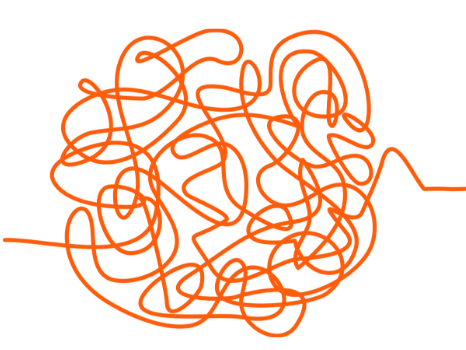 2. Ackoff (1979)
Public Health Wales
6
[Speaker Notes: Linear thinking unhelpful in trying to make sense and manage messes


Many public health challenges can be considered messes]
Cyflawniad addysgol fel anhrefn
Educational achievement as a mess
Gwahanol safbwyntiau ar rôl addysg 

Mae ‘bwlch cyrhaeddiad addysgol’ parhaus yn gysylltiedig ag anfantais economaidd-gymdeithasol

Mae addysg yn llwybr tuag at iechyd ac mae iechyd yn llwybr tuag at gyflawniad addysgol
Different views on the role of education 

Persistent ‘educational attainment gap’ gap related to socio-economic disadvantage 

Education is a pathway to health and health is a pathway to educational achievement
Public Health Wales
7
[Speaker Notes: Education – two words in latin for education

Educare – to train or mold - mean the preservation and passing down of knowledge and the shaping of youths in the image of their parents
Educere – to lead out  - mean the preservation and passing down of knowledge and the shaping of youths in the image of their parents]
Natur y berthynas rhwng addysg ac iechyd
Nature of the relationship between education and health
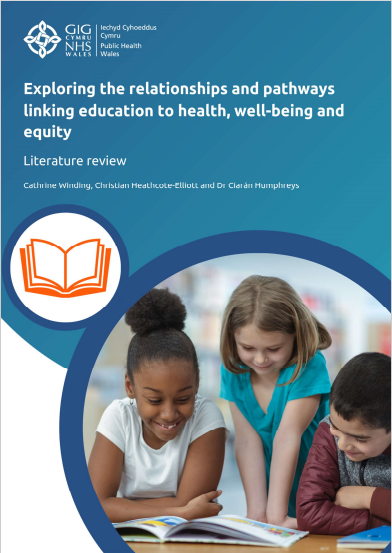 Tri llwybr eang a ffactorau cyfryngu 
Llwybrau rhyng-gysylltiedig
Llenyddiaeth yn draddodiadol yn edrych ar gyrhaeddiad addysgol oherwydd argaeledd data
Three broad pathways and mediating factors 
Interconnected pathways
Literature traditionally looks at educational attainment due to accessibility of data
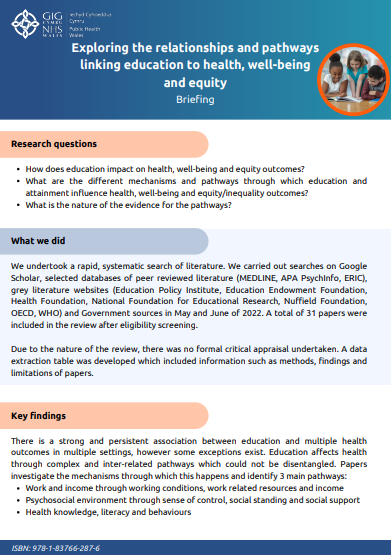 Public Health Wales
8
[Speaker Notes: We undertook a literature review of the relationships and pathways linking education to health, well-being and equity. 

We found that there are 3 broad pathways which I’ll show in the next slide – work and income; psycho-social environment; health knowledge, literacy and behaviours. These are interconnected pathways, influenced by many factors. 

The literature looks very much at ATTAINMENT - the level of education obtained or years in education and grades rather than mot holistically – quality of education, life skills and knowledge, emotional and social well-being etc. 

- Overall a very broad scope – chronic pain, Musculoskeletal Conditions, social wellbeing, self-rated mental health]
Llwybrau addysg ac iechyd
Education and health pathways
Gwaith ac incwm

Work and income
Addysg

Education
Canlyniadau iechyd

Health outcomes
Gwybodaeth, llythrennedd ac ymddygiad iechyd

Health knowledge, literacy and behaviours
Amgylchedd seico-gymdeithasol

Psycho-social environment
Source: Hahn and Truman. Education Improves Public Health and Promotes Health Equity. 2015
Public Health Wales
9
[Speaker Notes: This is from a model from one of the papers in the literature review – simplified diagram of the pathways]
Llwybrau o addysg i iechyd (a fabwysiadwyd o fodelau a diagramau a amlygwyd yn yr adolygiad o lenyddiaeth Archwilio’r perthnasoedd a’r llwybrau sy’n cysylltu addysg ag iechyd, llesiant a thegwch)
Pathways from education to health (adopted from models and diagrams identified in the Exploring the relationships and pathways linking education to health, well-being and equity literature review)
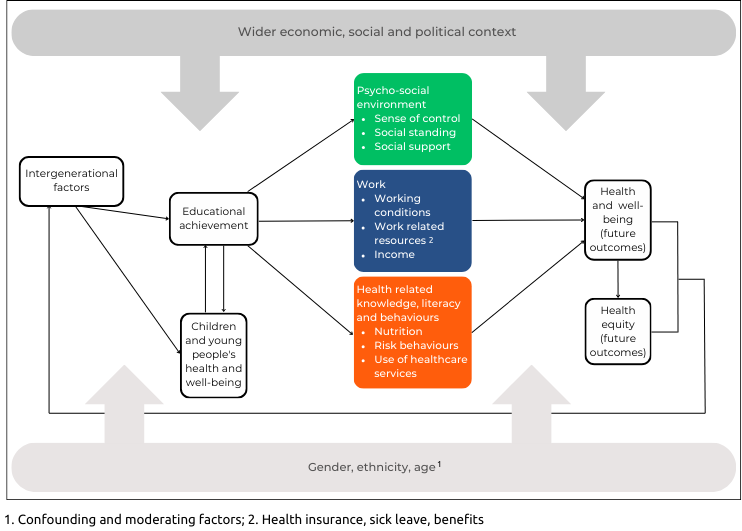 Source: Winding C. et al. Exploring the relationships and pathways linking education to health, well-being and equity: Briefing. Public Health Wales NHS, 2023.
Public Health Wales
10
Pwyntiau i’w hystyried
Points for consideration
Llai o ffocws ar ffactorau ar lefel unigol
Cyd-destunol, hanesyddol, gwleidyddol
Gall addysg barhau cylchoedd anfantais o un genhedlaeth i’r llall ac economaidd-gymdeithasol
Gwahaniaethau ethnigrwydd a rhyw o ran effaith addysg ar ganlyniadau iechyd
Less focus on individual-level factors
Contextual, historical, political
Education can perpetuate cycles of intergenerational and socioeconomic disadvantage
Ethnicity and gender differences in the effect of education on health outcomes
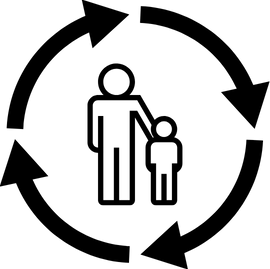 Public Health Wales
11
[Speaker Notes: Future research should focus less on the individual level factors (Specific grade or years in education) -> Levels of numeracy and literacy; quality of education and structural factors

Education and achievement is contextual, historical and political (different from country to country even region to region) – One paper suggests that education “may improve health and mortality less in Europe, where health care tends to be universal and economic inequality is generally lower” as compared to the United States, for example, where universal healthcare does not exist

While education provides opportunities and increase to opportunity to live a healthy life it can also perpetuate cycles of intergenerational and socio-economic disadvantage

Lastly, the evidence shows there are ethnicity and gender differences in the effect of education on health outcomes. A US study found differences in those with Hispanic ethnicity compared to White Americans. A study from Australia found that women with higher education might have better health because they invest more in healthier behaviours and social capital]
Mapio systemau
Systems mapping
Dyfais ar gyfer dysgu


Casglu offer a dulliau 


Mae mapio systemau cyfranogol3 yn fodd o ddatblygu model meddyliol a rennir gyda rhanddeiliaid

Mae’n cynnwys gwneud penderfyniadau ynglŷn â ffiniau
Device for learning


Collection of tools and methods 


Participatory systems mapping3 is a way of developing a shared mental model with stakeholders

Involves making boundary judgements
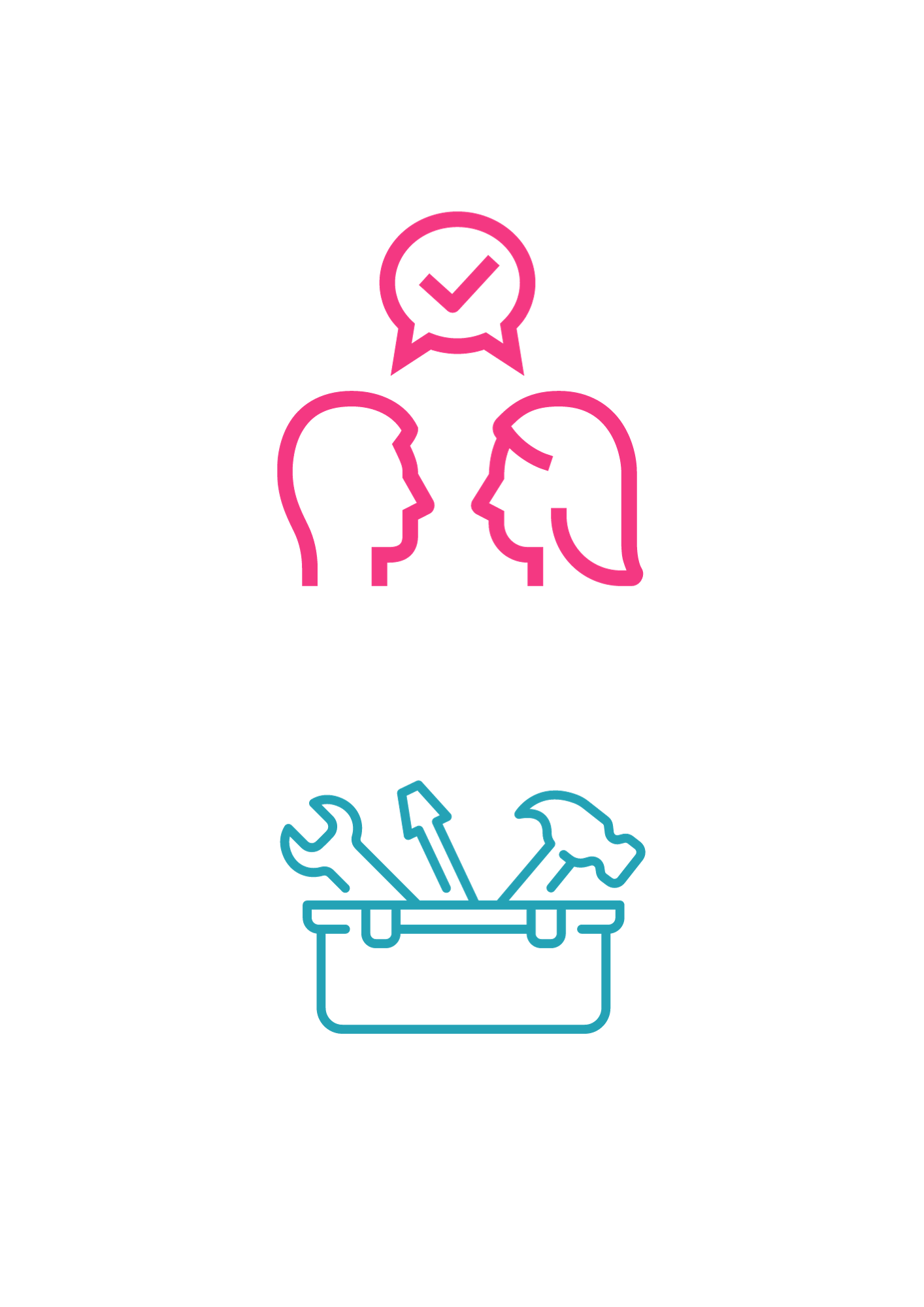 3. Barbrook & Penn (2022)
Public Health Wales
12
[Speaker Notes: Device for learning about a situation and making improvements  + many different ways of doing system mapping – rich pictures, influence map, context map, network analysis or social network analysis- some of these involve mathematical modelling and specialised softwares

A collection of tools and methods

Participatory systems mapping2 is a way of developing a shared mental model with others using causal loop diagramming. So you typically develop the map with partners and stakeholders, or if it’s an internal thing you could develop it with your team

What’s in the map and external (environment) is based on boundary judgements – what’s within the scope of your map and what’s out of scope]
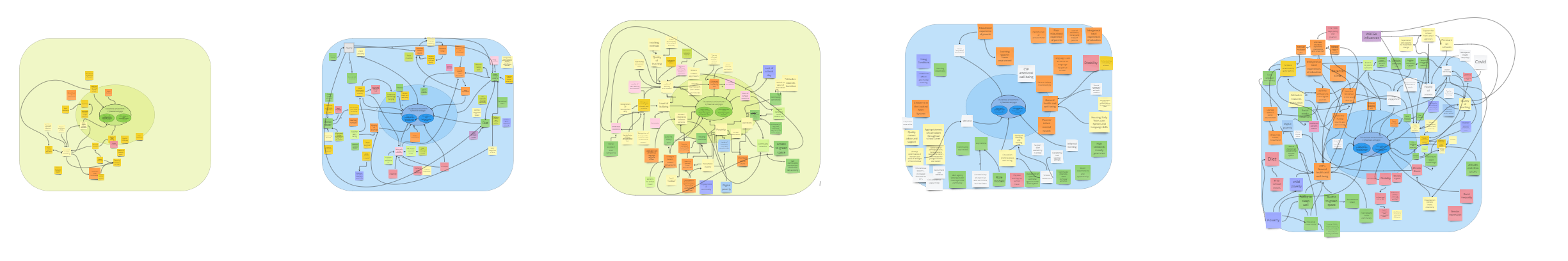 Ymagwedd mapio
Mapping approach
Public Health Wales
13
[Speaker Notes: - 3 online workshops with 30 partners and subject experts from health and education 
Started by identifying factors under 5 pre-determined themes (education, child and family, economic, social and community, other) – this changed later in the process
Moved onto placing the factors on a blank ‘paper’ with educational achievement in the middle and think about how they connect together
Synthesising process 
Validation workshop with small group of attendees
CYP feedback on factors and map

- Looks very linear but it’s an iterative process]
Fersiwn derfynol y map
Final version of the map
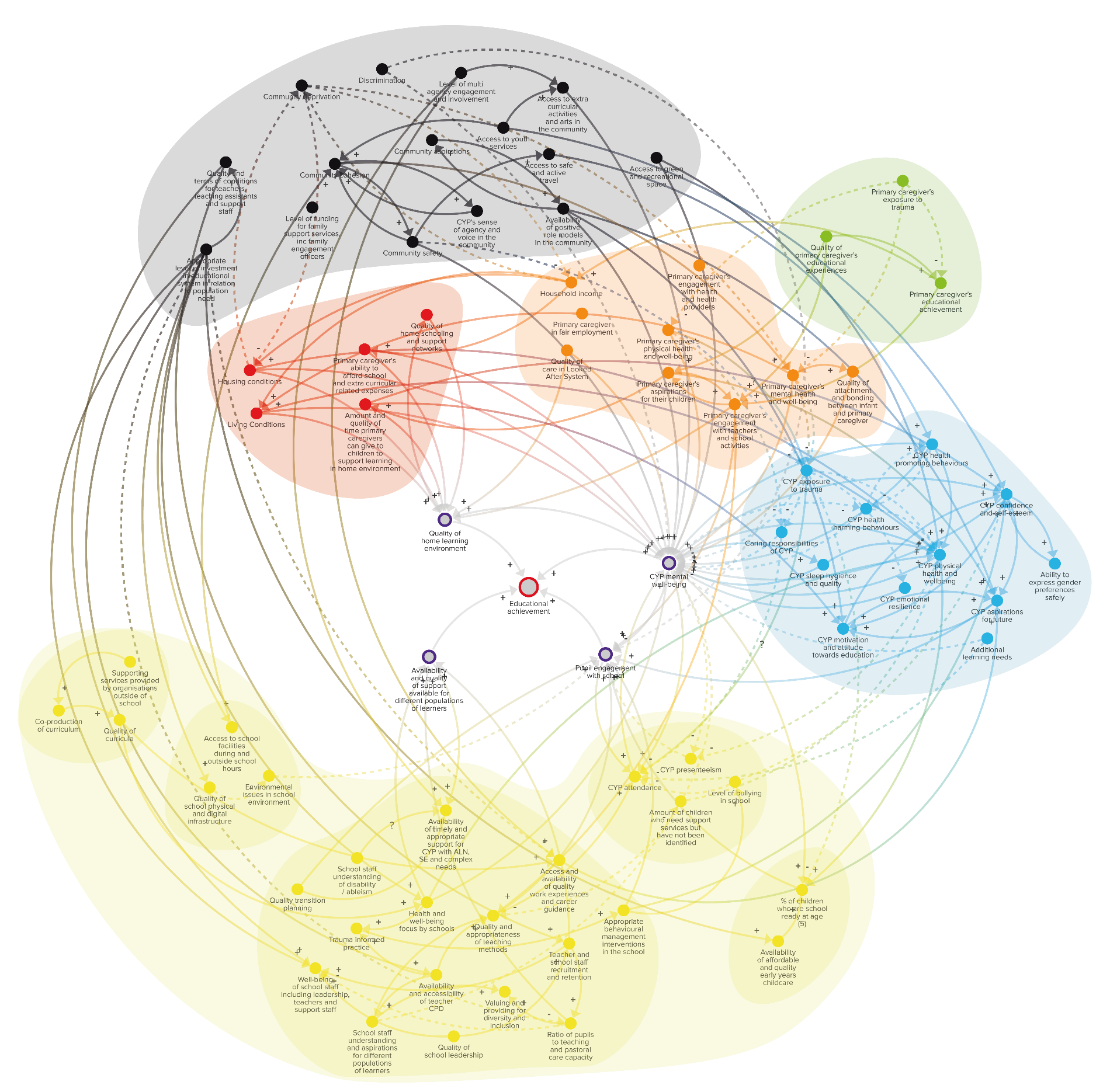 Adrodd y stori …
Telling the story…
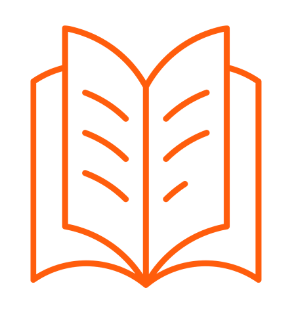 Public Health Wales
14
[Speaker Notes: 5 themes. 

When we’ve presented the map it’s been important to tell the story of the map – we start with the ‘core factors’ in the model and work our way through the map]
Educational Achievement in Wales Systems map - YouTube
Pwyntiau i’w hystyried
Key messages
Mae cyflawniad addysgol yn digwydd o ganlyniad i lwybrau achosol cymhleth
Mae iechyd meddwl da a lles wedi’u gysylltu gynhenid â dysgu
Educational achievement is the result of complex causal pathways
Good health and mental well-being are intrinsically connected to learning
Mae annerch y ffactorau y tu allan i’r ysgol yn hollbwysig i wella cyflawniad addysgol
Mae tarfu cylchau anfantais yn gallu dod a buddion i genedlaethau’r dyfodol
Addressing factors outside the school  is fundamental to improving educational achievement
Disrupting cycles of disadvantage can bring benefits to future generations
Public Health Wales
16
Gwerth y map systemau
Value of the systems map
Y stori y mae’n ei hadrodd i ni

Caniataodd i ni weithio gyda chydweithwyr i fapio gweithgareddau Iechyd Cyhoeddus Cymru 

Amlygu ble mae llai o weithgarwch o safbwynt iechyd cyhoeddus 

Buddion ychwanegol 
Cynghrair rhwng arweinwyr Ysgolion Bro ac Iechyd Cyhoeddus Cymru
Defnyddio gwybodaeth i gefnogi gwaith Llywodraeth Cymru ar leihau’r bwlch cyrhaeddiad
The story it tells

Allowed us to work with colleagues to map Public Health Wales activities 

Identify where from a public health perspective there is less activity 

Additional benefits 
Alliance between Community Focused Schools leads and Public Health Wales
Using insights to support WG work on reducing attainment gap
Public Health Wales
17
[Speaker Notes: CHE: 
The story it tells of the connections between health & education have been valued by those working in the field, and especially in schools and education

- We’ve worked with others in PHW to show the range of activities covering the map – suggest we show this as we have a nice simple image of it
-It demonstrates the breadth of PHW activity that can have an impact on this determinant
-It avoids us duplicating work happening & look to build on the impact of existing programmes & also helped us recognise that developing a shared understanding of systems influencing education for health has value for others own right -It identifies areas where there is less happening from a PH perspective (home learning environment)
-It has also had spin off benefits in ways we hadn’t originally planned:
-Community focused school leads – and helped them identify support they wanted from PHW – and allowed connections to be drawn with health promoting school schemes – leading to a strong alliance between these programmes
-Working with WG on how the insights can help support thinking on narrowing the attainment gap and support work on attendance]
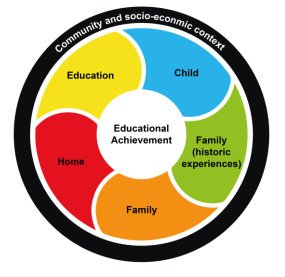 Gwerth y map systemau
Value of the systems map
“Rwy’n dwlu ar y map systemau. Byddwn i wedi hoffi ei greu fy hun. Mae’n dangos y cymhlethdod rydyn ni’n delio ag ef. Bydd yn ddefnyddiol iawn yn ein gwaith.”

“I love the systems map, I wished I had been able to create this, it shows the complexity that we are dealing with. It will be hugely helpful in our work.”
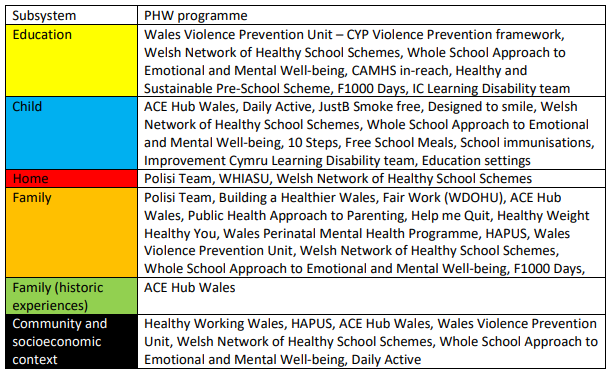 Public Health Wales
18
[Speaker Notes: Figure 1. Simplified diagram of the Factors affecting educational achievement in Wales - Systems map]
Yr hyn a ddysgwyd – damcaniaethol a chysyniadol
Our learning – theoretical and conceptual
Deall diben mapio

Mae’n bwysig cyfateb y diben i’r math o fap systemau 

Mae system o ddiddordeb yn offeryn cysyniadol – bydd ffiniau ac is-systemau’n dibynnu ar ddiben a chanfyddiadau rhanddeiliaid

Ystyriwch gymhlethdod ymarferol

Mae angen i’r map adrodd stori
Clarity on purpose of mapping

Matching purpose to type of systems map is important

System of interest is a conceptual tool – boundaries and subsystems will depend on purpose and perceptions of stakeholders

Consider actionable complexity
  
Map needs to tell a story
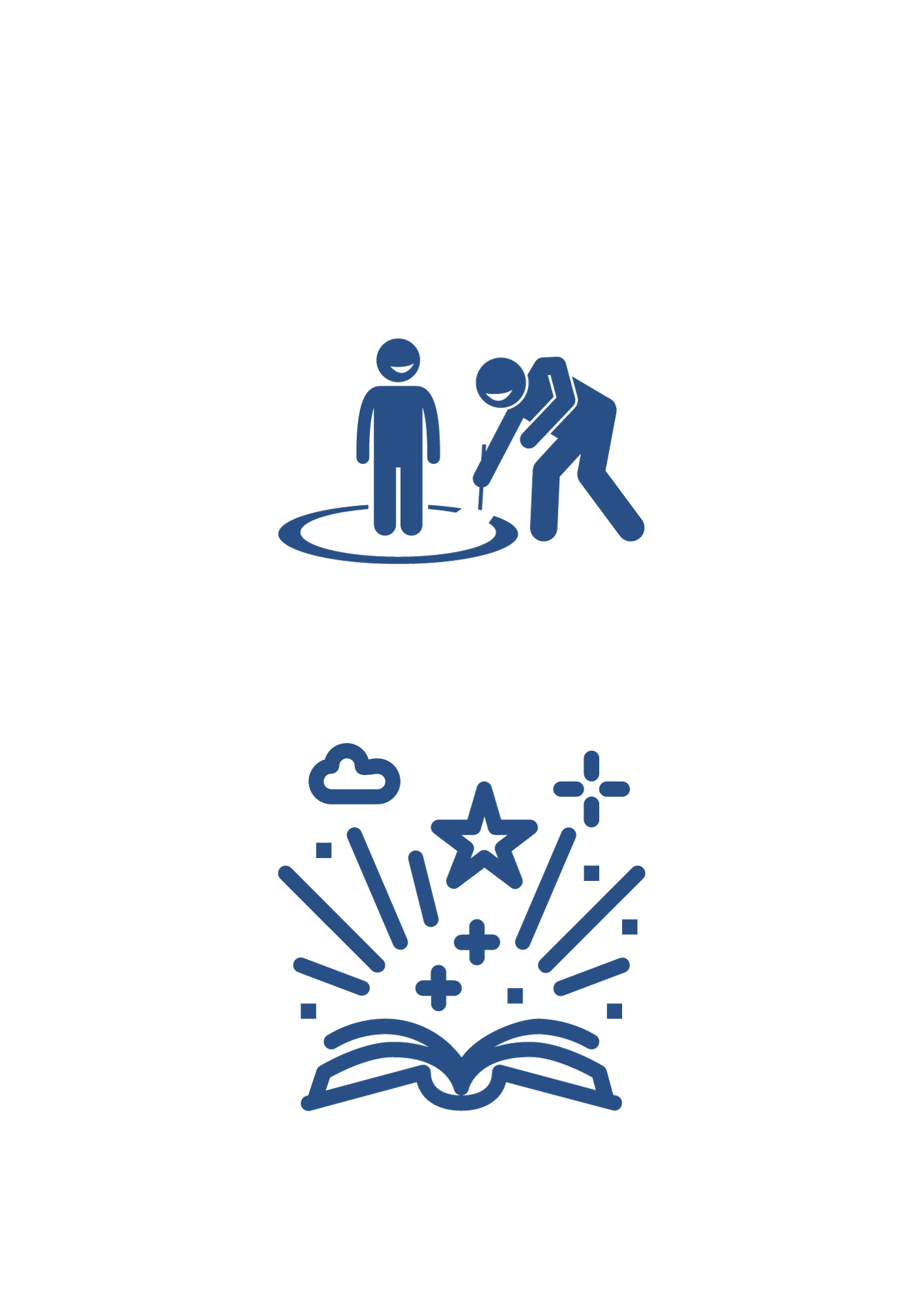 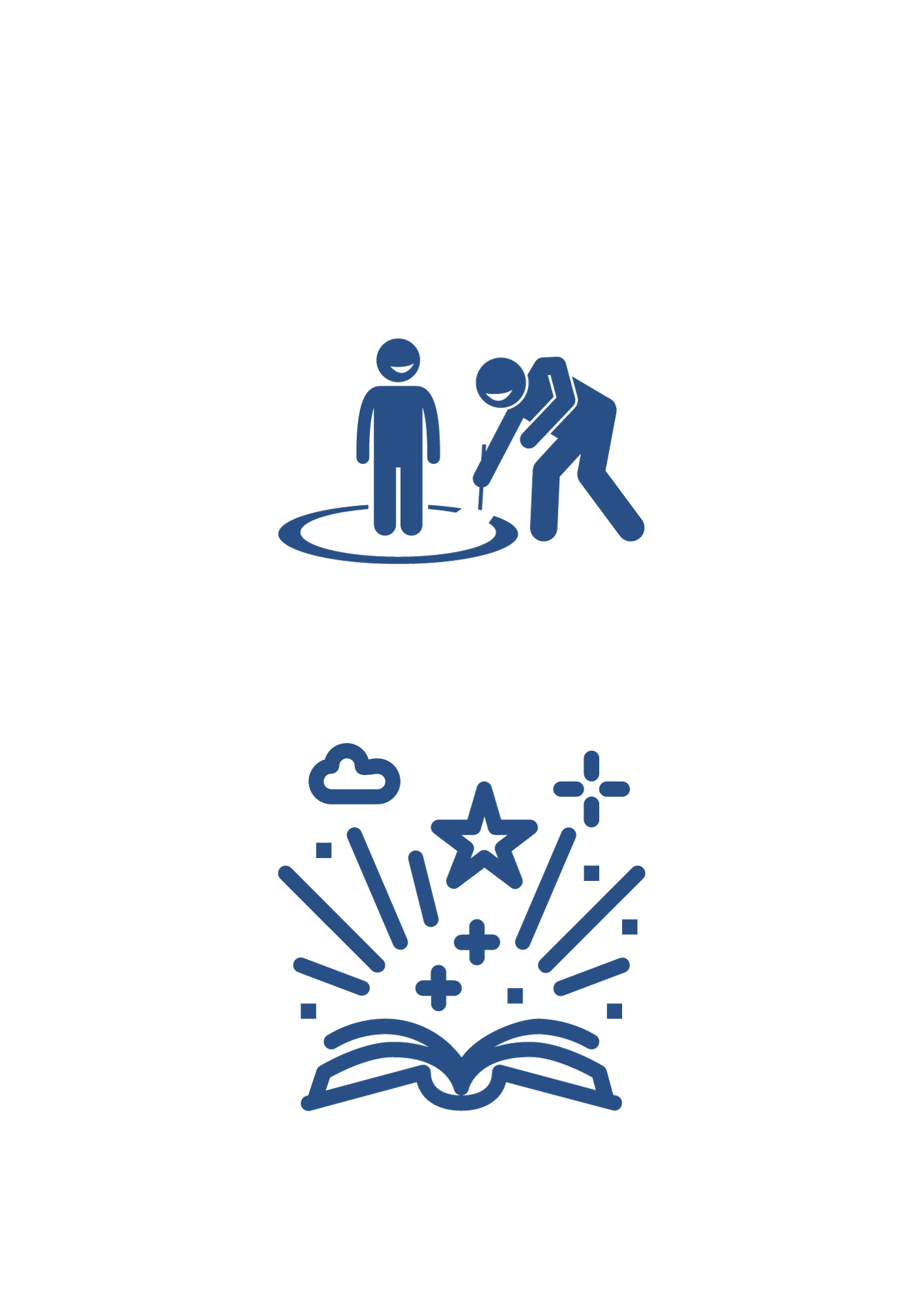 Public Health Wales
19
[Speaker Notes: Purpose 
- What are you trying to do and achieve? For what? Being clear on this will help you choose the right tools/methods (e.g. the right kind of systems map)


Boundaries, boundaries, boundaries!
- This determines the scope of your system of interest and your map. It helps with narrowing your thinking, considering who you involve, who you engage with etc

- Actionable complexity: Complexity approaches, however, run the risk of exposing policy makers to overwhelming complexity—situations in which revealing the reality of the situation paralyzes action. The map should be a powerful tool for enhancing understanding and communicating complexity and offers a means to identify levers, feedback loops, and causal cascades that could help to design complexity-appropriate policy interventions that exploit system structure. Without guidance, models that demonstrate complexity may simply be intimidating. This is from a specific paper on how to help policy makers (I’ll share the appear in the chat) but it applies to all complex models]
Yr hyn a ddysgwyd - ymarferol
Our learning - practical
Ceisiwch gyngor – mae’n fwy anodd nag y mae’n edrych!

Os gallwch ei wneud wyneb yn wyneb, gwnewch hynny!

Nid oes ‘ffurf’ gywir nac anghywir ar gyfer map systemau

Gwnewch yn siŵr fod y dechnoleg yn addas i chi

Gall mapiau systemau ddod yn ddiriaethol – un fersiwn o realiti ydynt
Seek advice – it’s harder than it looks!

If you can do it in person, do it!

There’s no right or wrong ‘look’ for a systems map

Make sure tech is right for you 

Systems maps can become reified – they are one version of reality
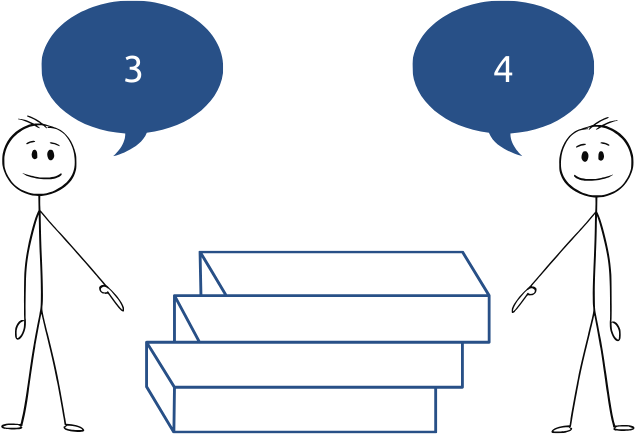 Public Health Wales
20
[Speaker Notes: - Expert advice or really look into the different kinds of maps and the best methods for developing your map
Facilitating something like this online is really hard work and the tech can fail! 

Illusion = reality can be so complex that equally valid observations from differing perspectives can appear to be contradictory!

3 P’s – purpose, prep and practice]
Diolch am wrando – unrhyw gwestiynau?

Thanks for listening – any questions?
Public Health Wales
21
[Speaker Notes: Purpose: how you want to use the map, e.g. working with stakeholders over time, track interactions and relationships over time (social network analysis), as an evaluation tool, or explore policies and interventions, find leverage points for action
Prep: all the practical stuff that goes into a mapping workshop (a lot!), do you need to do some context mapping to get people to think about your system of interest and what’s within your spheres of influence? 
Practice: might need to do it multiple times, rules for guidance, takes practice to get it right, lots of learning]
Gweithio gyda'n gilydd i greu Cymru iachachWorking togetherfor a healthier Wales